CMSC 28100Introduction to Complexity TheorySpring 2024Instructor: William Hoza
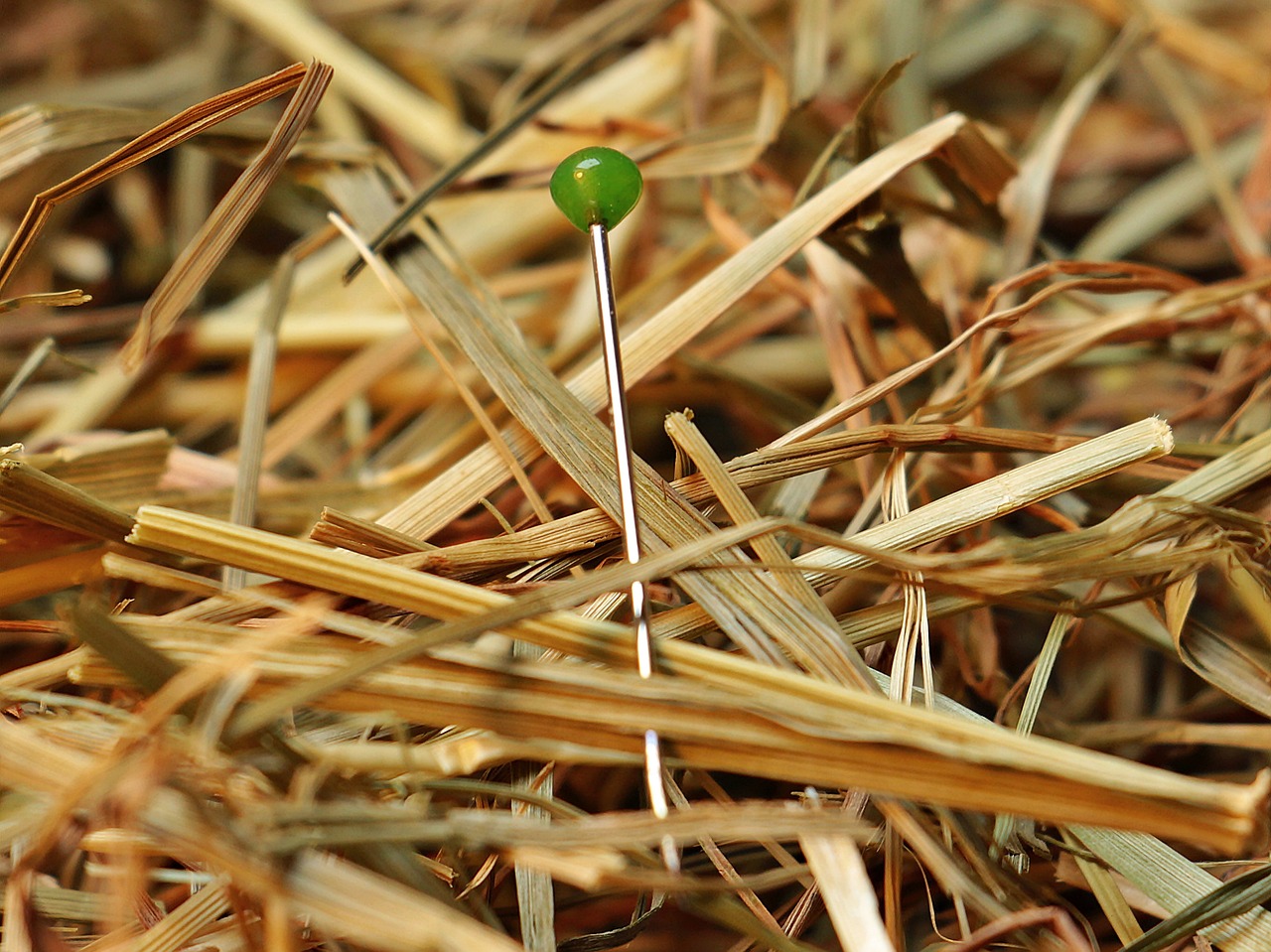 1
2
Decidable languages
3
4
Boolean circuits
For us, a “circuit” is a network of logic gates applied to Boolean variables
1
1
0
1
0
0
1
0
1
0
0
1
0
0
0
1
1
1
0
0
1
1
1
1
0
1
1
0
1
5
Boolean circuits
“gates”
6
Boolean circuits
7
Boolean circuits
8
Circuit size
9
Circuit complexity example 1
Respond at PollEv.com/whoza or text “whoza” to 22333
10
Circuit complexity example 2
11
Every function has a circuit
12
Boolean expressions: Literals
13
Conjunctive normal form formulas
14
Every function has a CNF formula
15
Every function has a circuit
16
Polynomial-size circuits
17
Circuit complexity of a binary language
18
Circuit complexity of an arbitrary language
19
20